She Never Told Me She Was a Mime
Chase Pratt
Romeo Church of Christ
3/25/18
What Proverbs is NOT
Proverbs 3:1-2
My son, do not forget my teaching,    but keep my commands in your heart,2 for they will prolong your life many years    and bring you peace and prosperity.
What Proverbs is NOT
Guarantees
Proverbs 21:21-23
Whoever pursues righteousness and love    finds life, prosperity and honor.
22 One who is wise can go up against the city of the mighty and pull down the stronghold in which they trust.
23 Those who guard their mouths and their tongues keep themselves from calamity.
What Proverbs is NOT
Guarantees

Commandments
Proverbs 10:10
Whoever winks maliciously causes grief,    and a chattering fool comes to ruin.
Proverbs 15:17
Better a small serving of vegetables with love    than a fattened calf with hatred.
What Proverbs is NOT
Guarantees

Commandments

Cheat codes
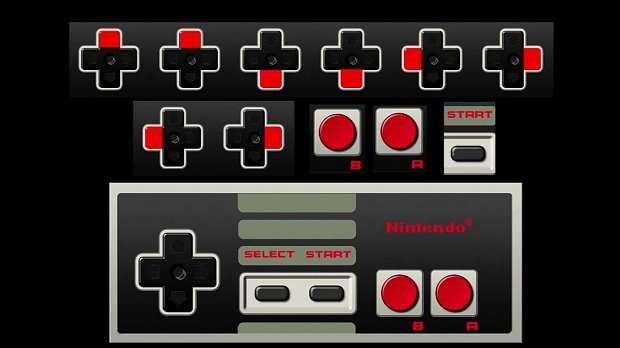 Proverbs 20:13
Do not love sleep or you will grow poor;    stay awake and you will have food to spare.
What the Proverbs ARE
Proverbs 3:1-2
My son, do not forget my teaching,    but keep my commands in your heart,2 for they will prolong your life many years    and bring you peace and prosperity.
What the Proverbs ARE
Observations
Proverbs 20:13
Do not love sleep or you will grow poor;    stay awake and you will have food to spare.
Proverbs 3:3-4
Let love and faithfulness never leave you;    bind them around your neck,    write them on the tablet of your heart.4 Then you will win favor and a good name    in the sight of God and man.
What the Proverbs ARE
Observations

Advice from experience
Proverbs 15:17
Better a small serving of vegetables with love    than a fattened calf with hatred.
Proverbs 3:27-28
Do not withhold good from those to whom it is due, when it is in your power to act.28 Do not say to your neighbor,    “Come back tomorrow and I’ll give it you”—when you already have it with you.
What the Proverbs ARE
Observations

Advice from experience

“Profiles”
Proverbs 2:12-15
Wisdom will save you from the ways of wicked 	men,    from men whose words are perverse,13 who have left the straight paths    to walk in dark ways,14 who delight in doing wrong    and rejoice in the perverseness of evil,15 whose paths are crooked    and who are devious in their ways.
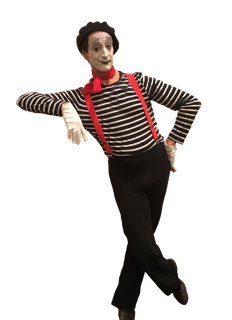 Proverbs 1:11-15
If they say, “Come along with us;    let’s lie in wait for innocent blood,    let’s ambush some harmless soul;12 let’s swallow them alive, like the grave,    and whole, like those who go down to the pit;13 we will get all sorts of valuable things    and fill our houses with plunder;14 cast lots with us;    we will all share the loot”—15 my son, do not go along with them,    do not set foot on their paths;
Proverbs 2:15-19
Wisdom will save you also from the adulterous woman, from the wayward woman with her seductive words,17 who has left the partner of her youth    and ignored the covenant she made before God.18 Surely her house leads down to death    and her paths to the spirits of the dead.19 None who go to her return    or attain the paths of life.
Proverbs 3:1-2
My son, do not forget my teaching,    but keep my commands in your heart,2 for they will prolong your life many years    and bring you peace and prosperity.
**